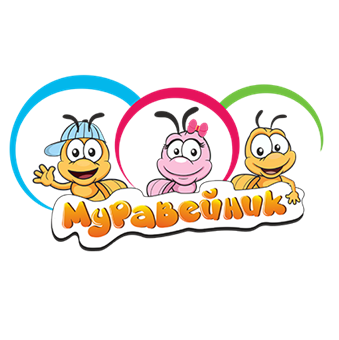 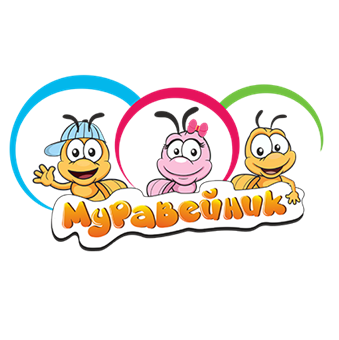 Детско-родительский круг «Муравейник»
Из опыта работы МБУ ДО «Кежемский районный центр детского творчества», город Кодинск
Казаркина Лариса Владимировна, педагог-организатор
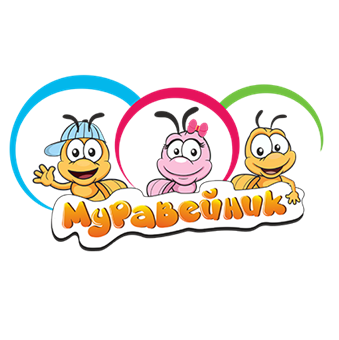 Рисование на гипсовых формах
«Семейный круг», 13.05.2023
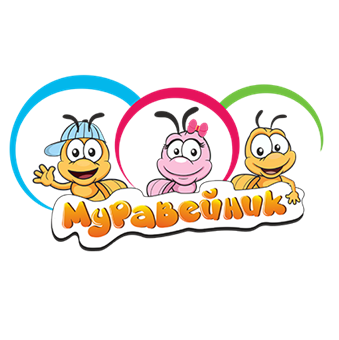 Разукрашиваем розочки
«Семейный круг», 13.05.2023
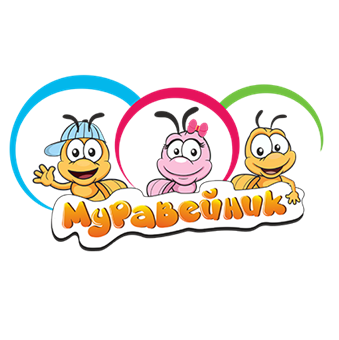 Разные цветочки
«Семейный круг», 13.05.2023
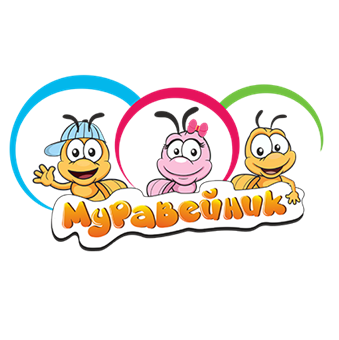 Бисероплетение
«Семейный круг», 13.05.2023
Чебурашка из бисера
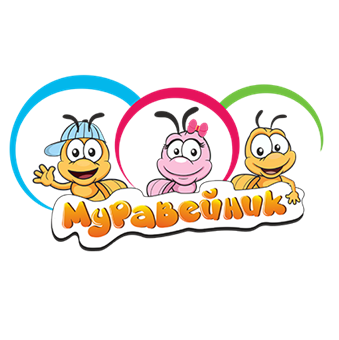 «Семейный круг», 13.05.2023
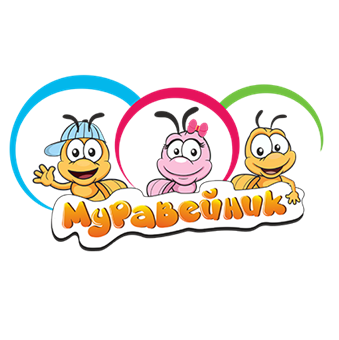 Легоконструирование
«Семейный круг», 13.05.2023
Сделали вместе!
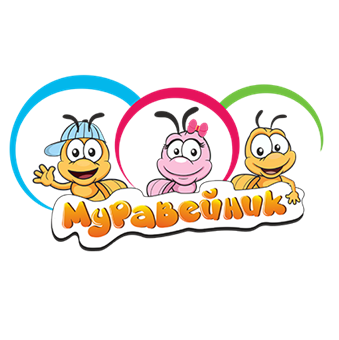 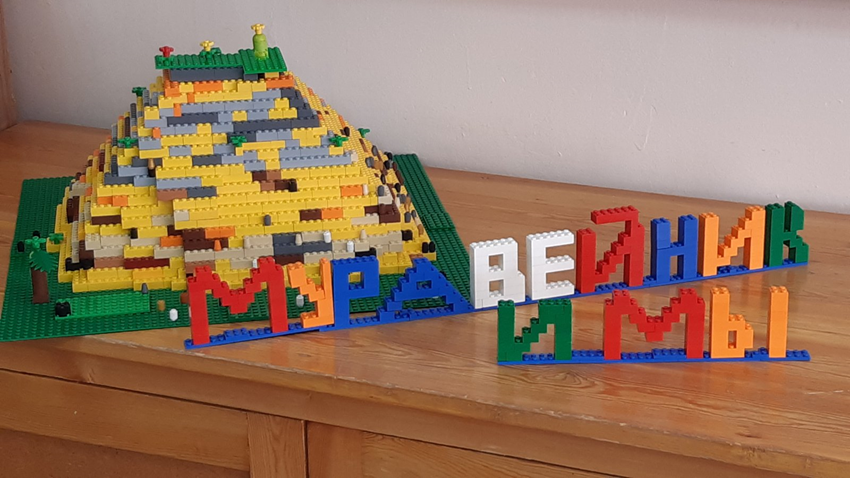 «Семейный круг», 13.05.2023
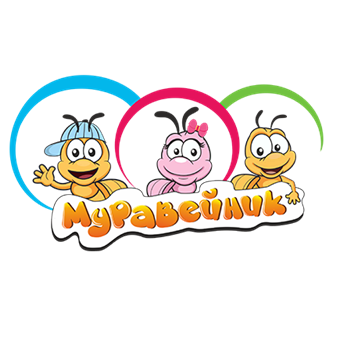 Рисование на гипсовой форме«Рыбка в аквариуме»
«Шире круг», 18.11.2023
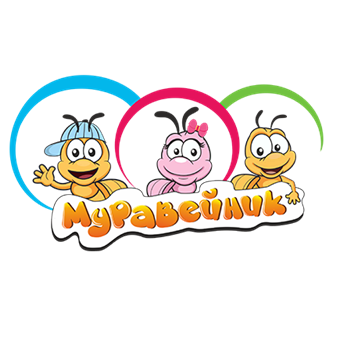 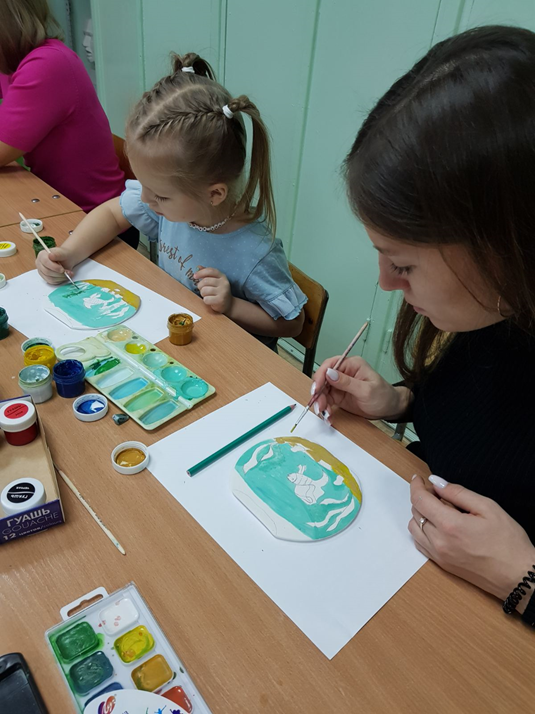 «Шире круг», 18.11.2023
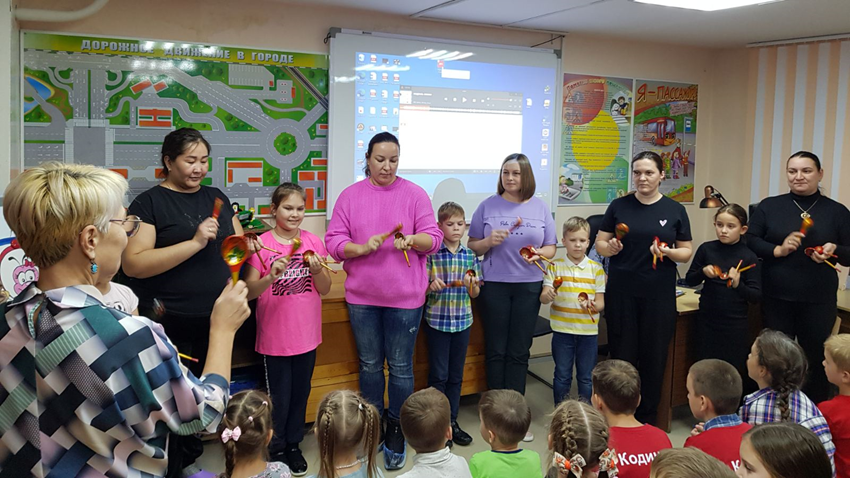 «Ложкари»
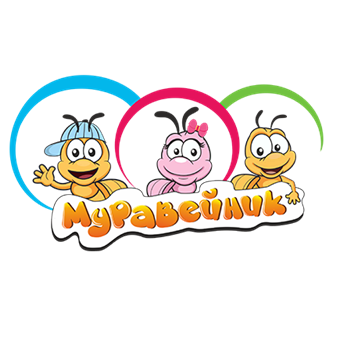 «Шире круг», 18.11.2023
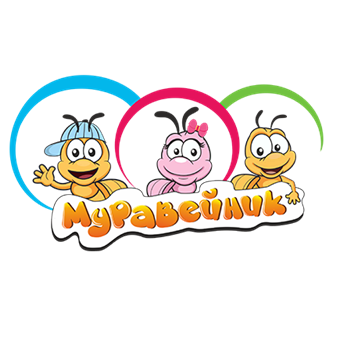 Ментальная арифметика
«Шире круг», 18.11.2023
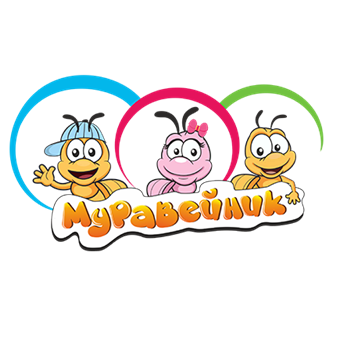 «Шире круг», 18.11.2023
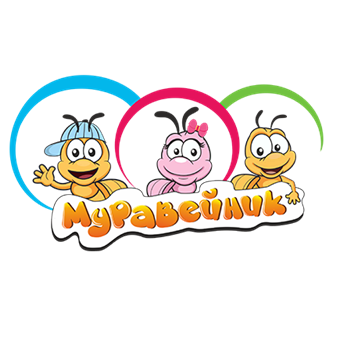 Робототехника
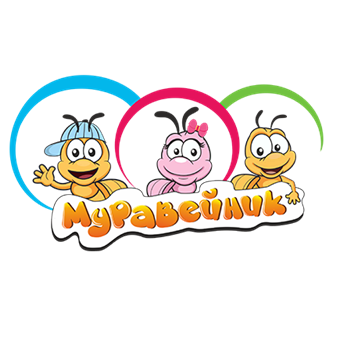 Шашечный батл
«Шире круг», 18.11.2023
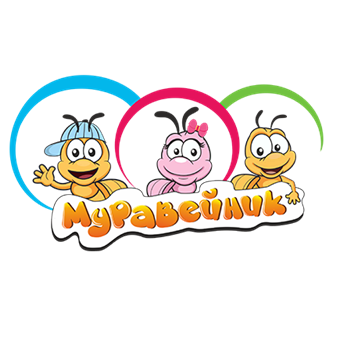 Результат за 2023 год
51 семья
Более 60 обучающихся
10 педагогов

13.05.2023 – посвящено Международному Дню Семьи
18.11.2023 – посвящено Дню Матери
Семьи приняли участие в работе:
4 творческих площадок
5 мастерских
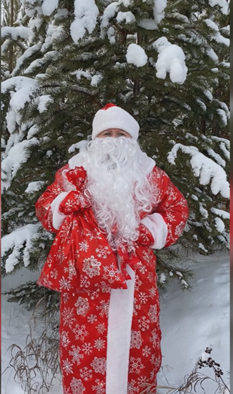